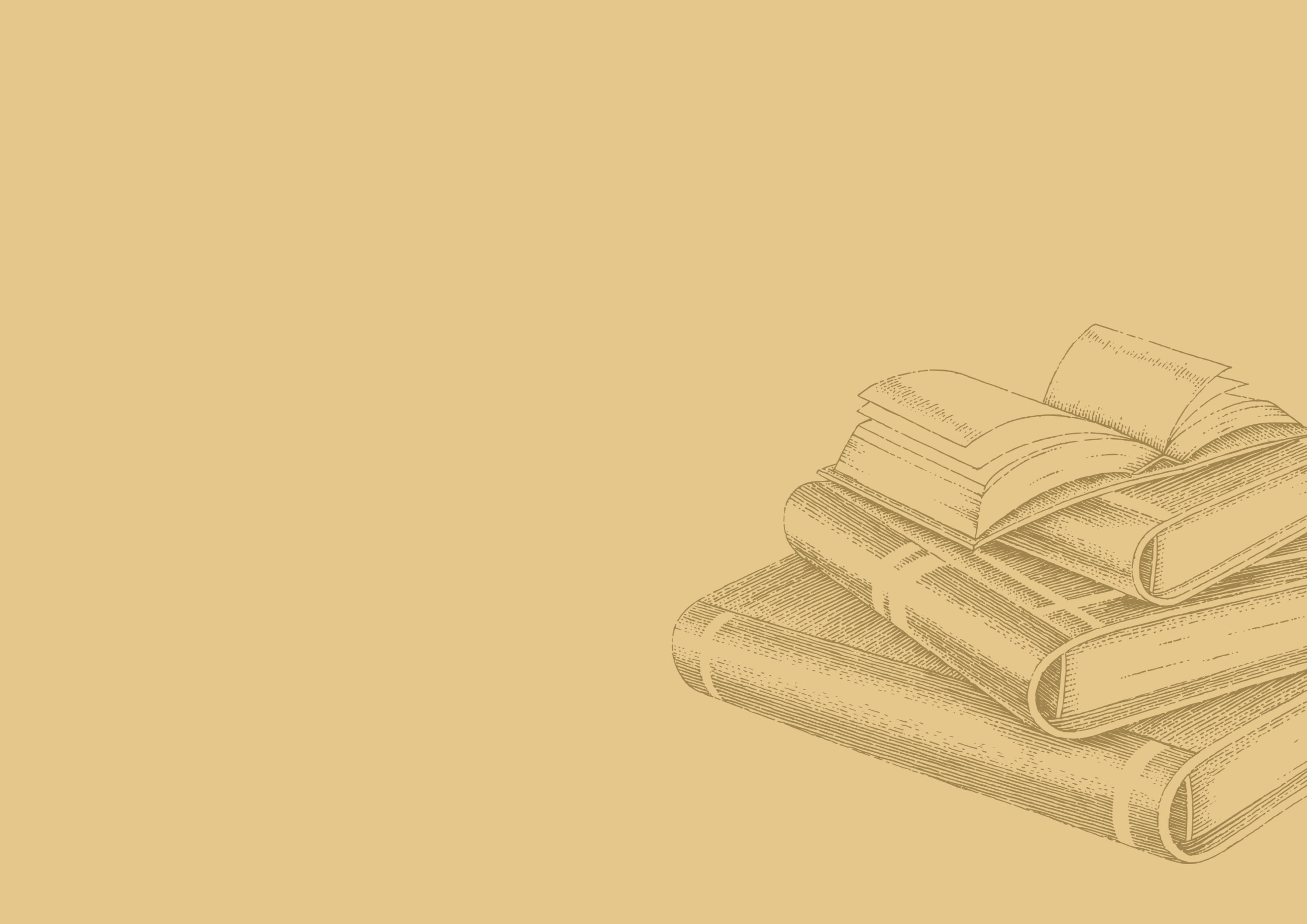 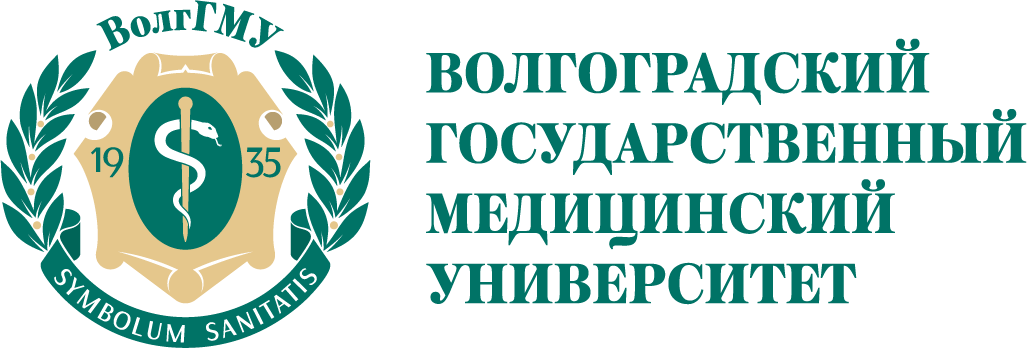 Итоги
заседания кадровой комиссии
 ФГБОУ ВО ВолгГМУ Минздрава России
Начальник управления кадров Иваненко Н.Ю.
По итогам заседания кадровой комиссии, в соответствии с утвержденным Положением о  кадровой политике ВолгГМУ на 2023 -2026 годы (протокол № 11 от 15 сентября 2023 года) принято решение рекомендовать Ученому совету:
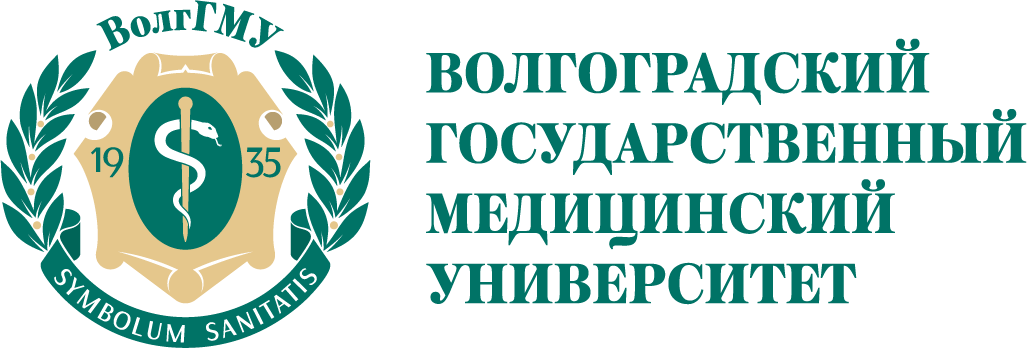 БЛАГОДАРЮ ЗА УДЕЛЁННОЕ ВРЕМЯ!